CURSO VIRTUAL CRIF LAS ACACIAS

ENFOQUE MANIPULATIVO DE LAS MATEMÁTICAS
¿QUÉ ES LA CALIFICACIÓN EN EL AULA VIRTUAL?
A lo largo de este documento os iremos ayudando y guiando el procedimiento de conocimiento de las calificaciones y los comentarios de retroalimentación de los tutores virtuales.
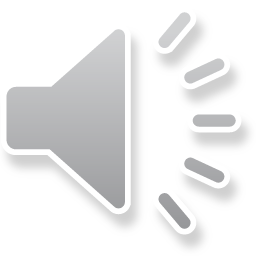 PASO 1 ENCONTRAR DONDE ESTÁ EL LIBRO DE CALIFICACIONES
Entramos en el aula virtual del curso y en la columna de la izquierda podemos encontrar el apartado CALIFICACIONES. También desplegando el menú donde aparece tu nombre.
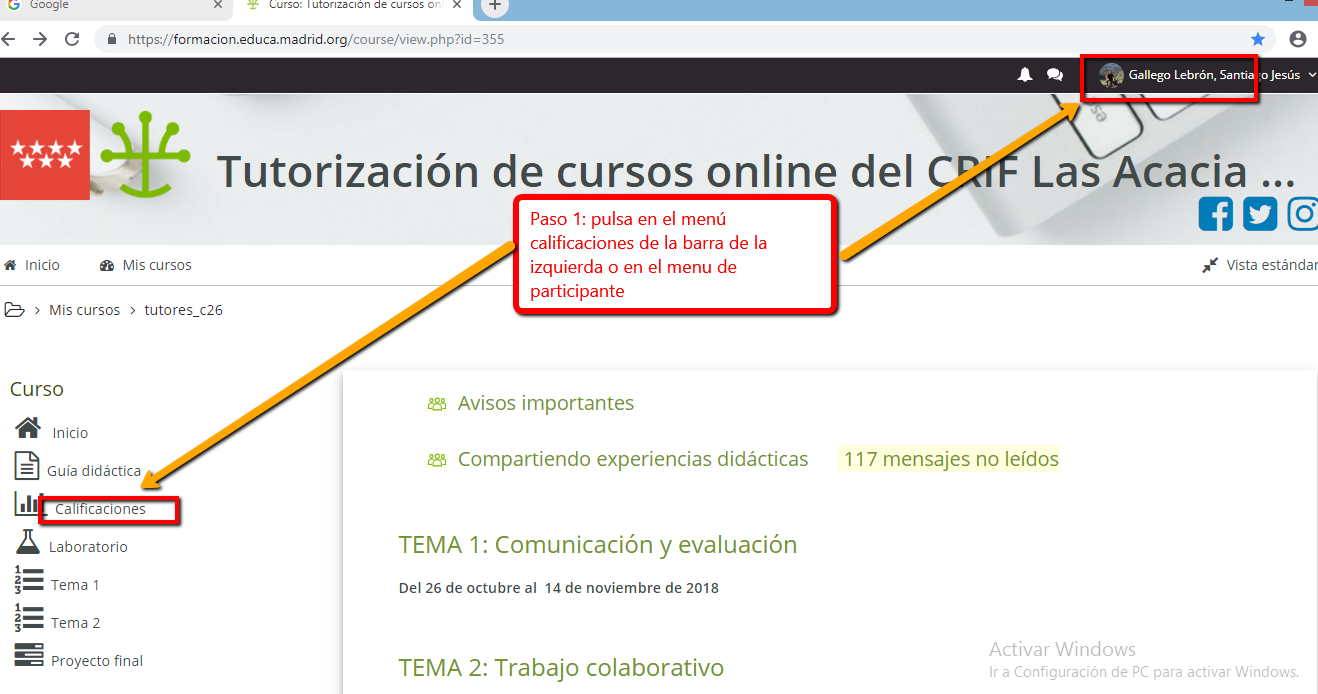 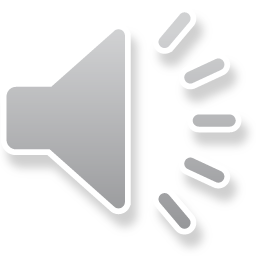 Paso 2 Conocer nuestra calificación
La calificación obtenida se podrá ver en la columna central, pudiendo ser calificación numérica o escala de evaluación.
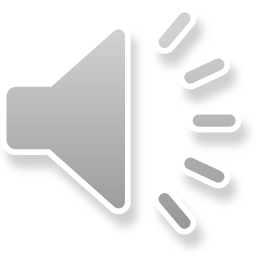 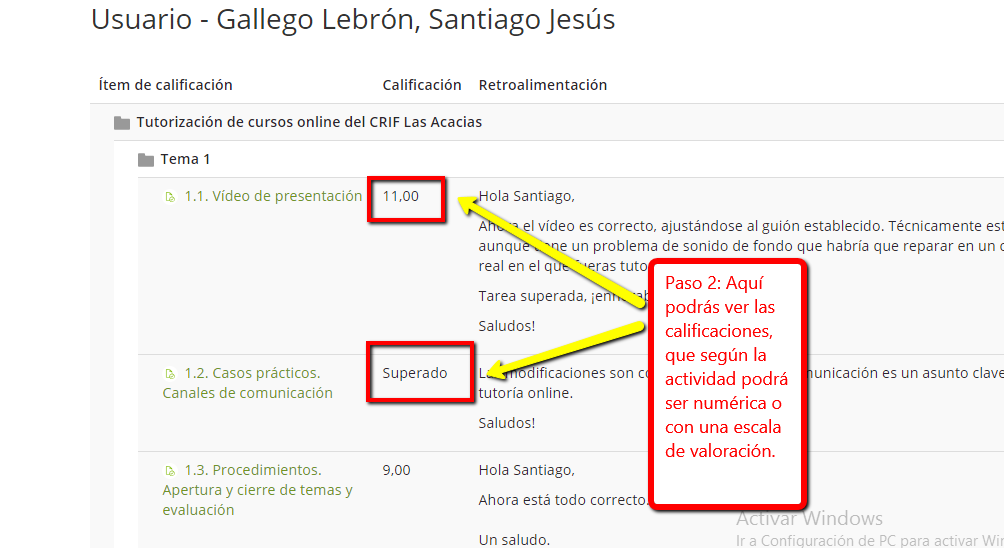 Paso 3 Conocer los comentarios de las tareas concretas
En este paso podrás conocer los comentarios a cerca de las tareas que ha hecho el tutor o tu mismo has realizado en la entrega.
Pulsa sobre la tarea que has entregado
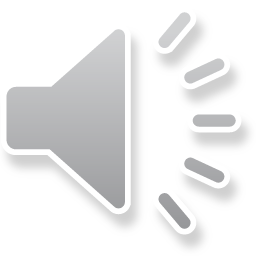 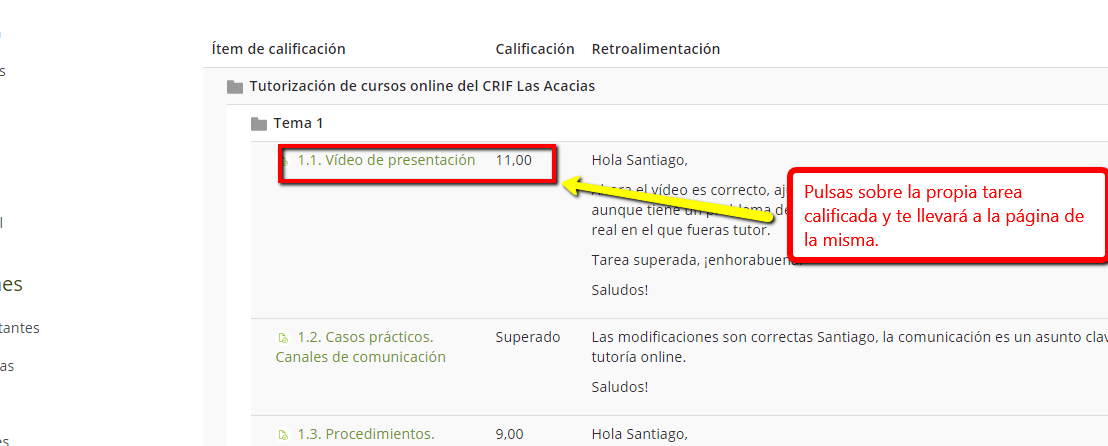 2. Conocer la rúbricas de evaluación que va a utilizar el tutor virtual para evaluarte
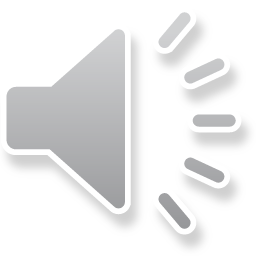 3. Conocer los comentarios que has hecho sobre la tarea evaluada
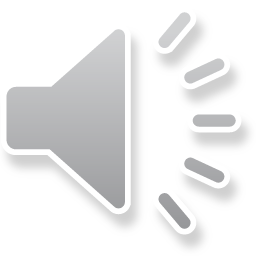 Paso 4 Conocer los comentarios de retroalimentación que ha realizado el tutor virtual
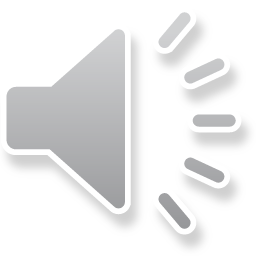 CRIF LAS ACACIASTUTORIZACIÓN DE CURSOS VIRTUALES
SANTIAGO J. GALLEGO LEBRÓN
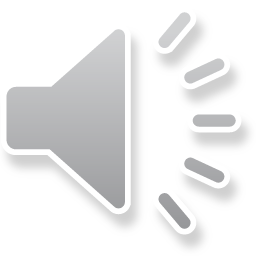